https://wordwall.net/play/5166/419/172
أثر البيئة في تكاثر النباتات ونموها
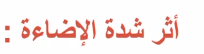 فسر ماذا حدث في الصورتين
التكاثر بالبذور
التكاثر الخضري
التكاثر الخضري
دورة حياة النبات
في مرحلة الانبات
لصغر حجمها وضعفها يسهل ازالتها
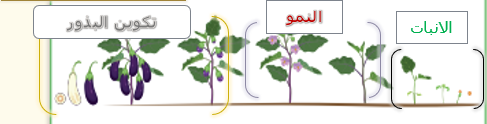 التكاثر بالبذور
التكاثر الخضري
التكاثر الخضري
دورة حياة النبات
في مرحلة الانبات
لصغر حجمها وضعفها يسهل ازالتها
النمو
تكوين البذور
الانبات
مفاهيم مهمة
التلقيح :هو انتقال حبوب اللقاح من المتك الى
الميسم( من العضو الذكري الى العضو الانثوي)

الاخصاب:هو اندماج حبوب اللقاح مع البويضات 
داخل المبيض
مهمة 1
مهمة 1